9/5. 
a) Mekkora gyorsulással gördül le egy α hajlásszögű és s hosszúságú lejtőn 
egy R sugarú
                        [A] henger;
                        [B] golyó;
                        [C] hengerpalást?
b) Mekkora lesz a sebességük a lejtő alján, ha a lejtő tetejéről kezdősebesség nélkül indulnak? 
c) Miért térnek el ezek a sebességek a súrlódásmentesen lecsúszó test sebességétől?
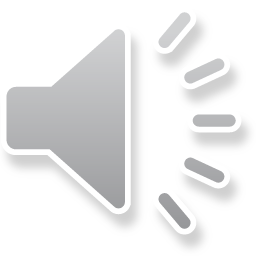 Fny
Ft
S
MO.   
a) A lejtőn legördülő testre hat 
az mg gravitációs erő, 
a lejtő Fny nyomóereje, és 
egy Ft tapadási súrlódási erő a lejtőn felfelé            a test és a lejtő érintkezésénél.

Felírhatjuk 
– egyrészt a tömegközéppont-tételt:
      ma = mg + Fny + Ft
        a lejtő síkjával párhuzamosan   ma = mg sinα – Ft     (1)

– másrészt az impulzusmomentum-tételt:
        M = β
P
mg
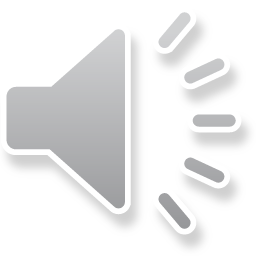 Fny
Ft
S
M = β
Ezt felírhatjuk

vagy az S tömegközépponton átmenő tengelyre; ekkor mivel mg és Fny átmennek a tömegközépponton, arra a pontra forgatónyomatéka csak Ft-nek van:
	S β = Ft  R           (2A),        
ahol S a test tömegközéppontra vonatkoztatott tehetetlenségi nyomatéka;
k=R
mg
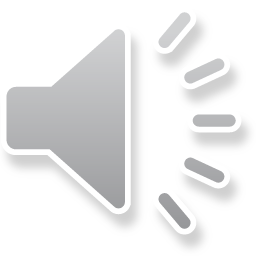 Fny
mg sinα
k = R
Ft
R
α
α
R
S
M = β
Utóbbit felírhatjuk

vagy az S tömegközépponton átmenő tengelyre; ekkor mivel mg és Fny átmennek a tömegközépponton, arra a pontra forgatónyomatéka csak Ft-nek van:
	S β = Ft  R           (2A),        
ahol S a test tömegközéppontra vonatkoztatott tehetetlenségi nyomatéka;
P
P
k = Rsinα
α
α
mg
mg
mg
vagy a test és a lejtő P érintkezési pontján átmenő tengelyre; ekkor mivel Fny és Ft átmennek azon a ponton, forgatónyomatéka csak mg-nek van, mégpedig M = mg·R·sinα
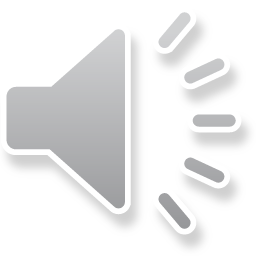 Fny
mg sinα
k = R
Ft
R
α
α
R
S
M = β
Utóbbit felírhatjuk

vagy az S tömegközépponton átmenő tengelyre; ekkor mivel mg és Fny átmennek a tömegközépponton, arra a pontra forgatónyomatéka csak Ft-nek van:
	S β = Ft  R           (2A),        
ahol S a test tömegközéppontra vonatkoztatott tehetetlenségi nyomatéka;
P
P
k = Rsinα
α
α
mg
mg
mg
vagy a test és a lejtő P érintkezési pontján átmenő tengelyre; ekkor mivel Fny és Ft átmennek azon a ponton, forgatónyomatéka csak mg-nek van, mégpedig M = mg·R·sinα
tehát  
	P β = mg·R·sinα    (2B),
ahol P a Steiner-tétel szerint P = S + mR2.
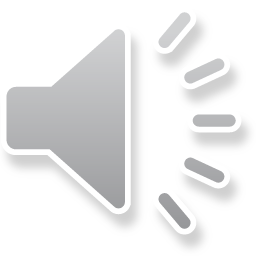 Ha a test tisztán gördül (nem csúszik meg), akkor   a = Rβ     (3).
 
A legördülő test tömegközéppontjának gyorsulását kifejezhetjük a (2B)+(3), vagy az (1)+(2A)+(3) egyenletekből:

(3): a = Rβ  β = a/R ;
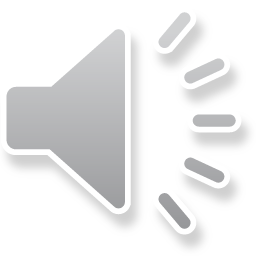 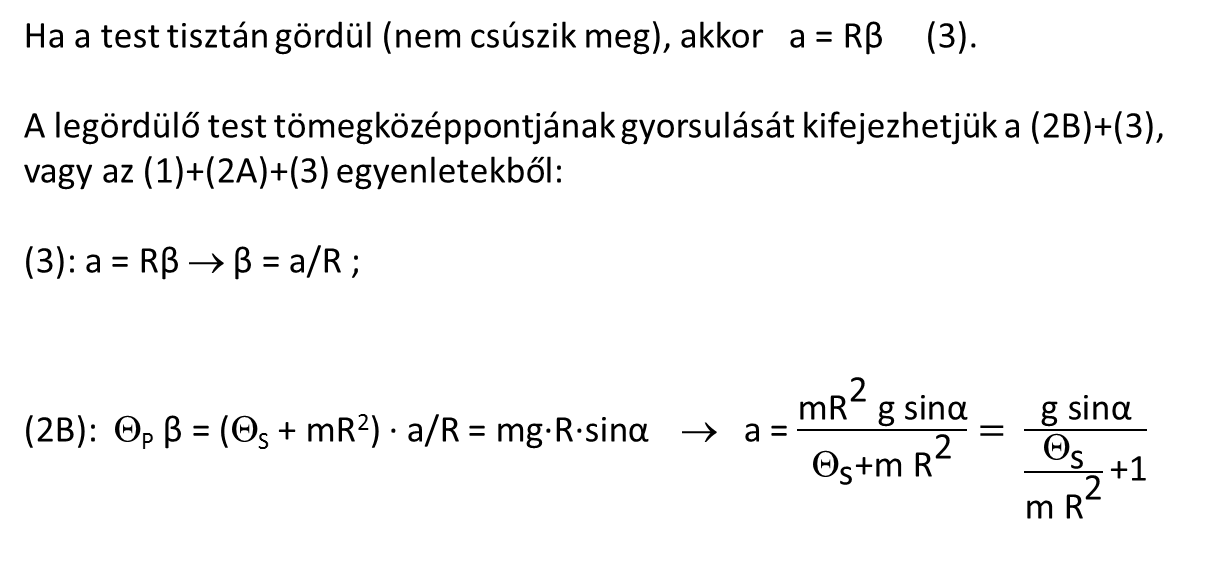 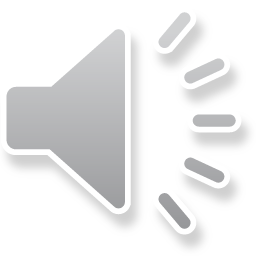 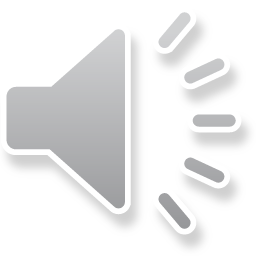 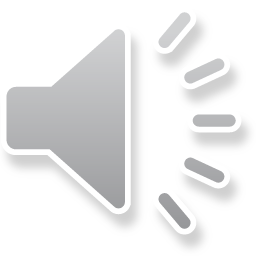 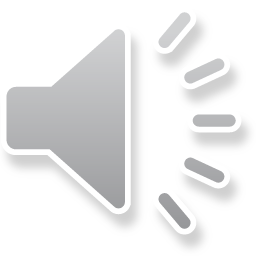 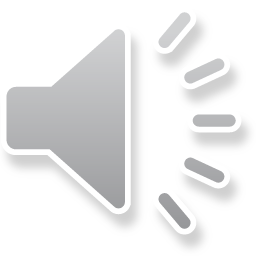